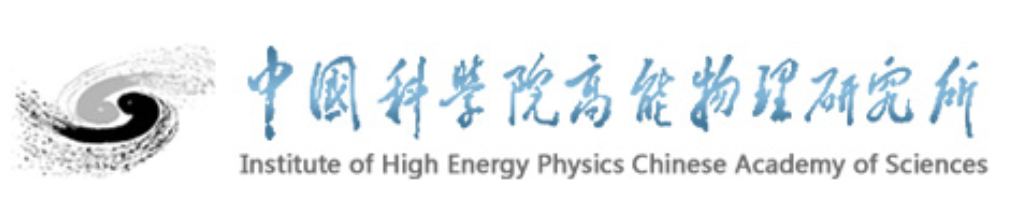 Study on ATLAS alternative Higgs productions (VBF H->bb & VBF H->WW)
Zhijun Liang （梁志均）

( IHEP, Chinese Academy of Science )
Higgs­-bottom Yukawa couplings
H→bb has the largest branching ratio (~58%)
Evidence of fermionic decays in Run 1:
H → bb: 2.6σ (expected 3.7σ)
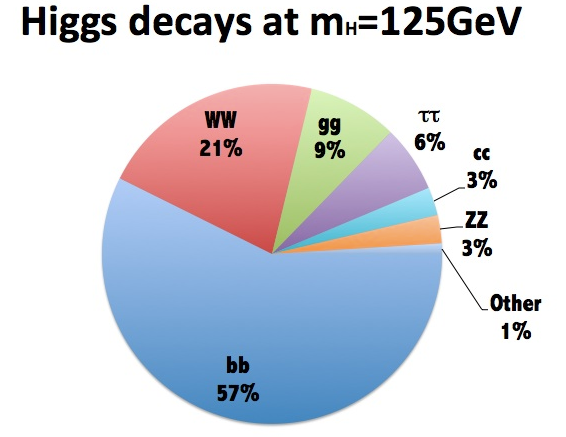 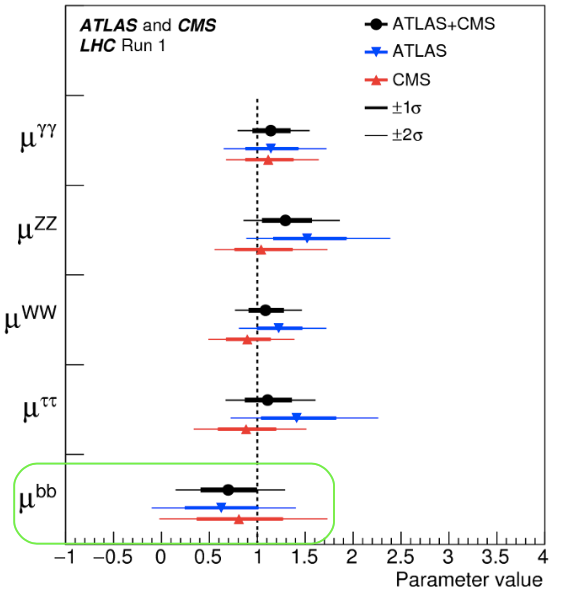 2
How to Identify b quark jets in ATLAS
Two ways to Identify b jets 
impact parameters
secondary vertex from B decay
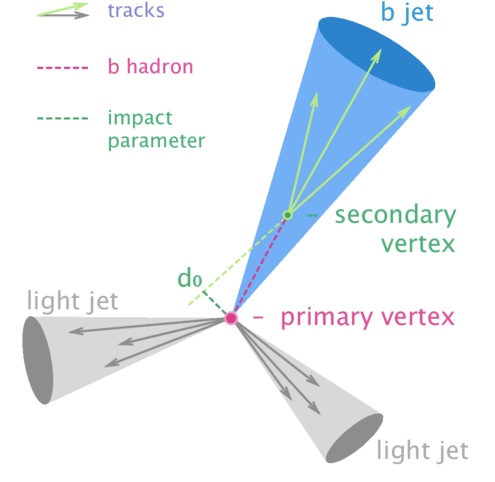 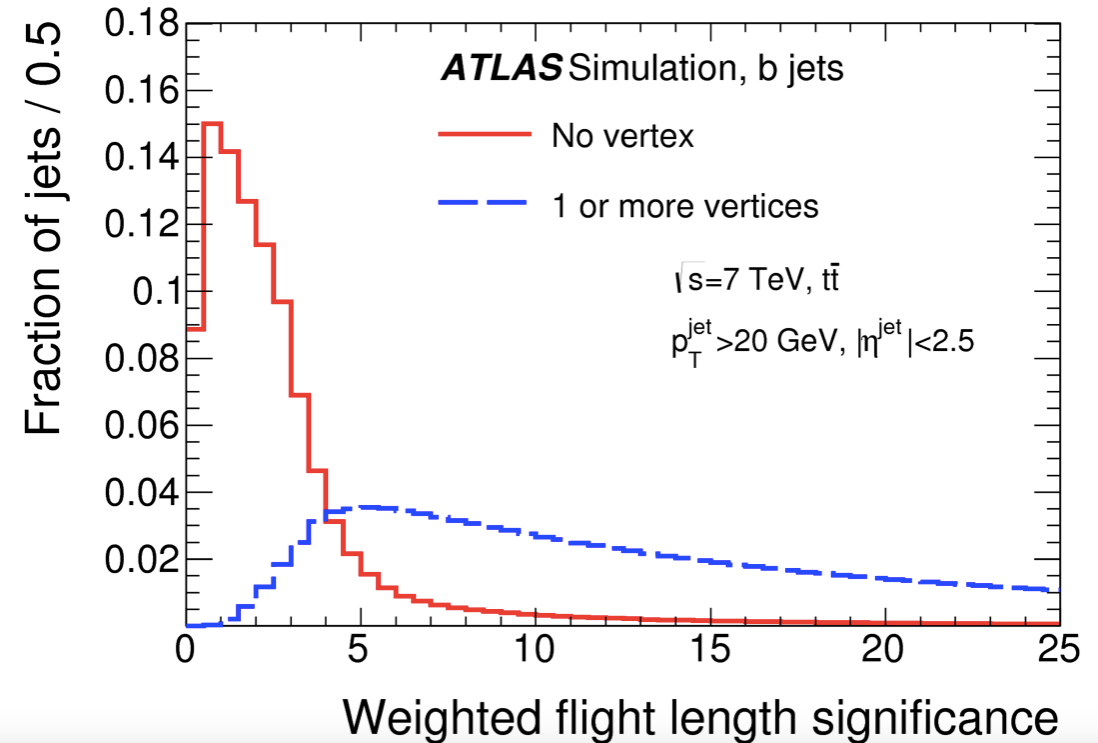 3
ATLAS Detector upgrade from run 1 to run 2
IBL = New Insertable pixel B-Layer at R=33 mm
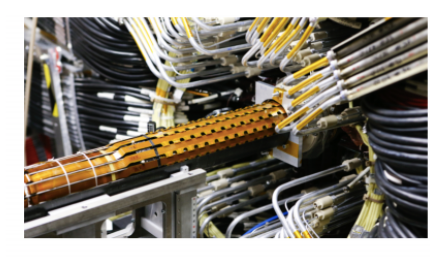 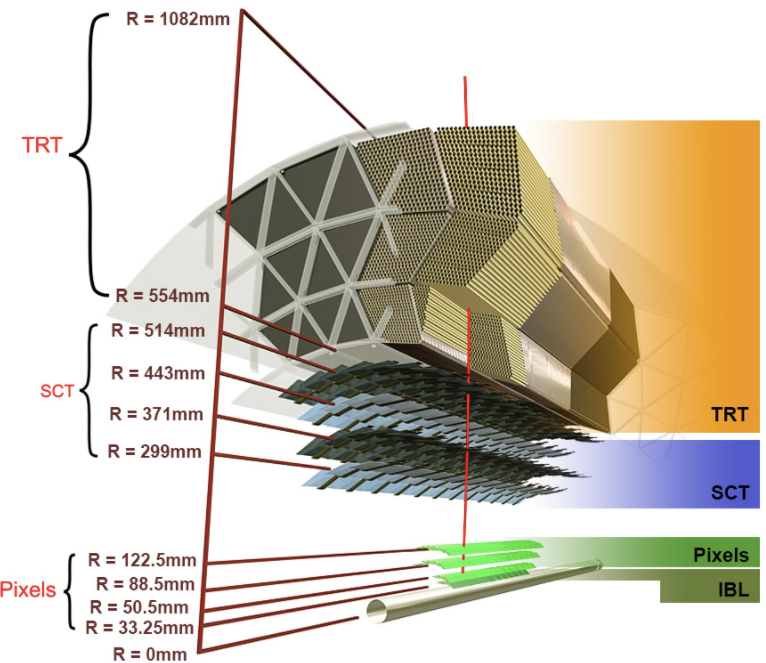 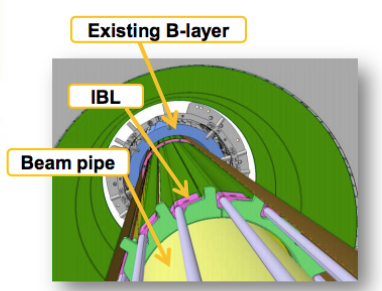 4
B tagging performance Improvement after upgrade
Light jet rejection power increases by a factor of 10
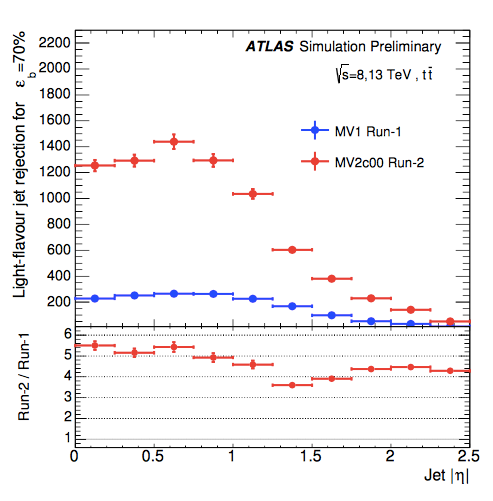 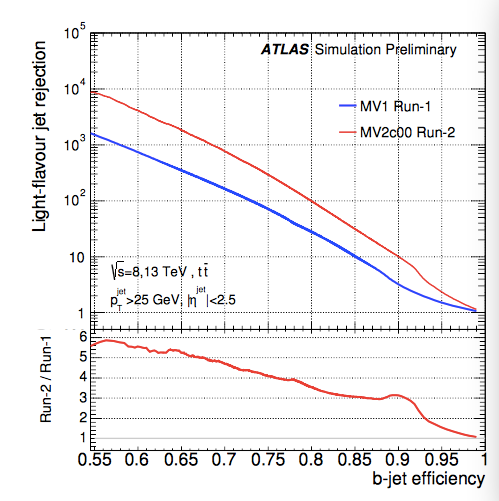 5
VBF H(bb)𝛾 final state
Search for H->bb in VBF events containing a central photon
Advantages of requiring a photon
extra handle for trigger
suppresses QCD background
Sensitive to WWH VBF production
 not sensitive to ZZH VBF
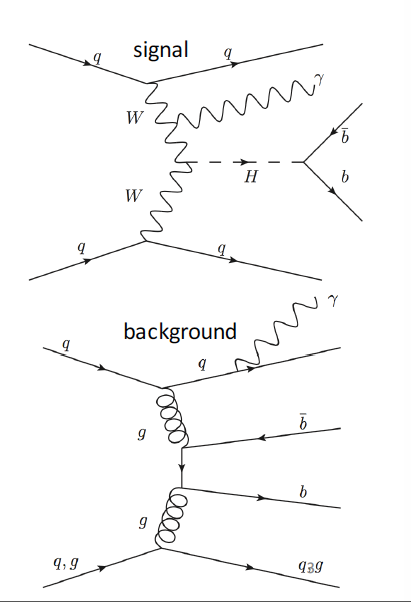 ATLAS-CONF-2016-063
6
VBF H(bb)𝛾 event selection
ATLAS-CONF-2016-063
Trigger: 
 L1 trigger: single photon (pT > 25 GeV) 
 High level trigger: 4 jets pT > 35 GeV, mjj> 700 GeV 
Offline Selection: 
Tight ID photon, pT > 30 GeV 
4 jets with pT> 40 GeV 
2 central(|η|<2.5)  b-tagged jets 
pT(bb)>80GeV 
mjj> 800 GeV 
BDT discriminant 

Define 3 regions with different S/B
Fit mbb in 3 regions
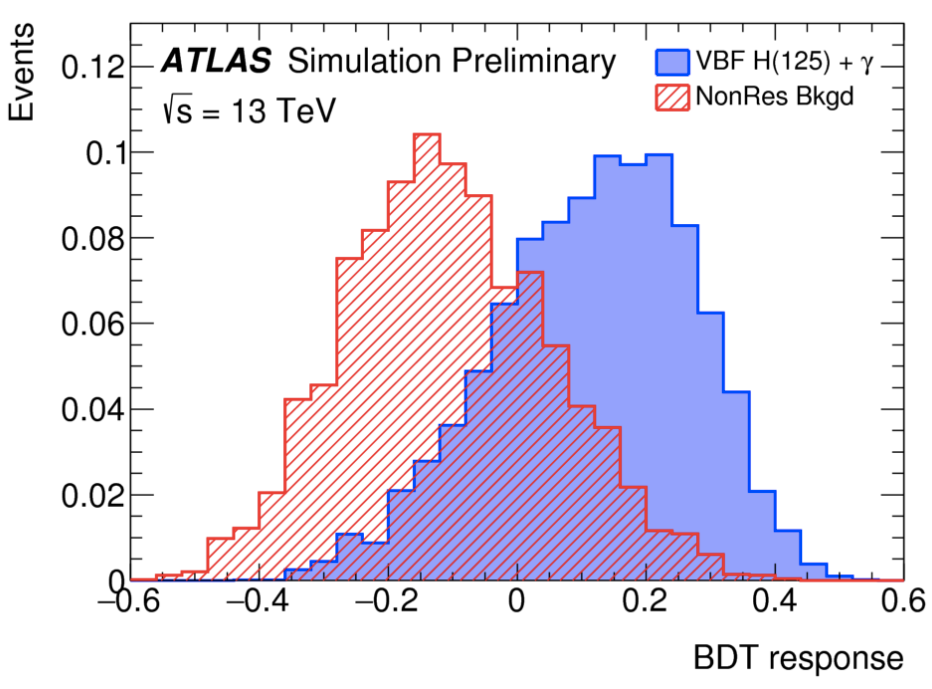 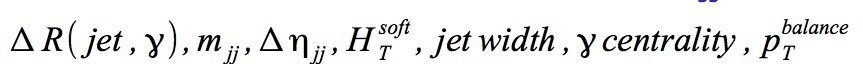 7
VBF H(bb)𝛾 MVA Input varialbe:photon centrality
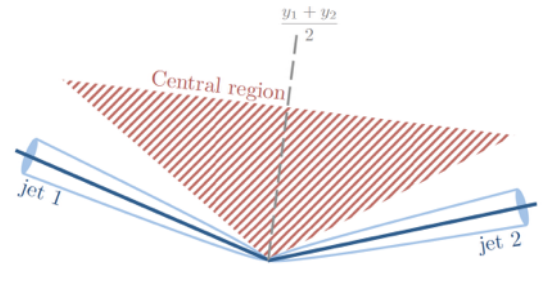 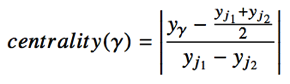 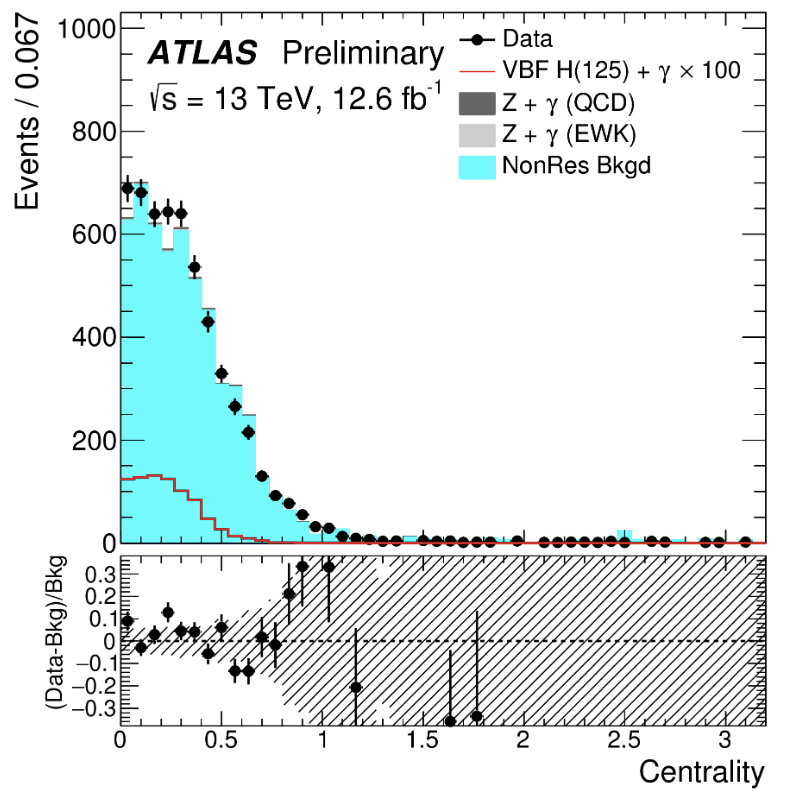 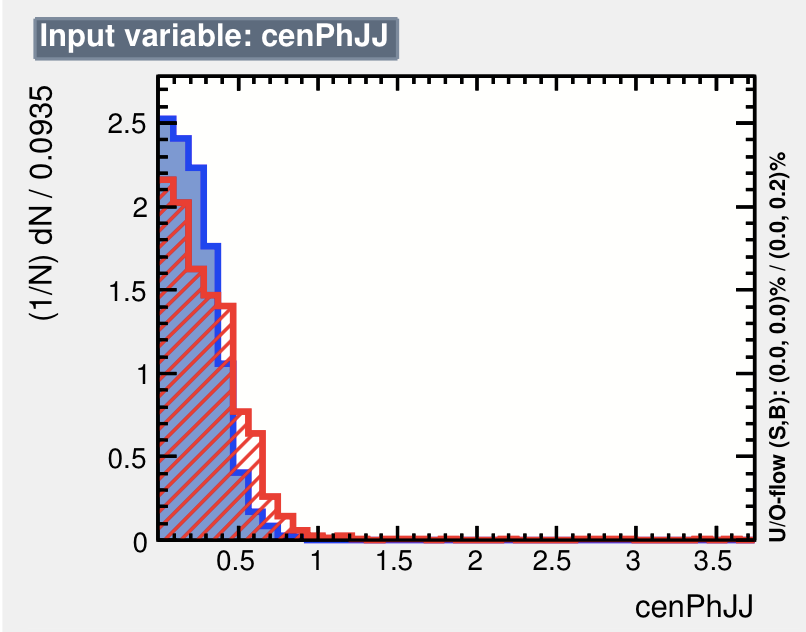 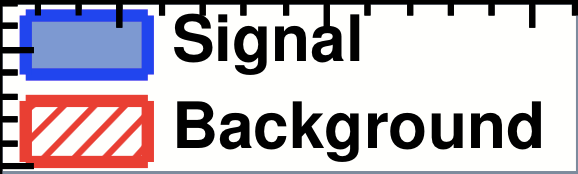 8
B jet energy corrections
Using ATLAS default jet energy calibrations
 Higgs mass resolution is not great 
Asymmetry in mass, long tail in low mass region
Dedicated B jet calibration 
Muon-in-jets corrections
Kinematic likelihood
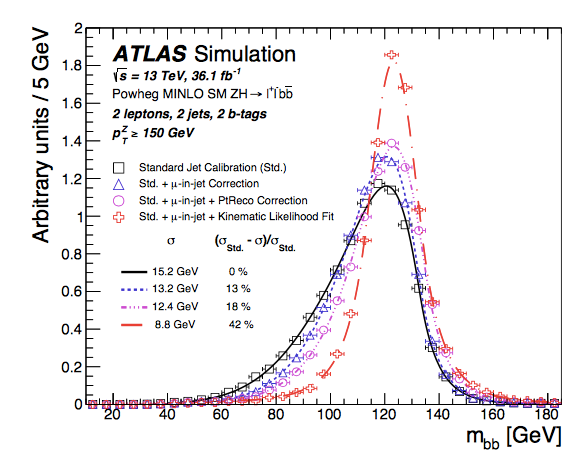 9
VBF H(bb)𝛾 signal extraction
ATLAS-CONF-2016-063
Non-resonant background (𝛾+jets ) estimated with 2nd order polynomial fit.
Statistics uncertainty in mbb sideband region dominated
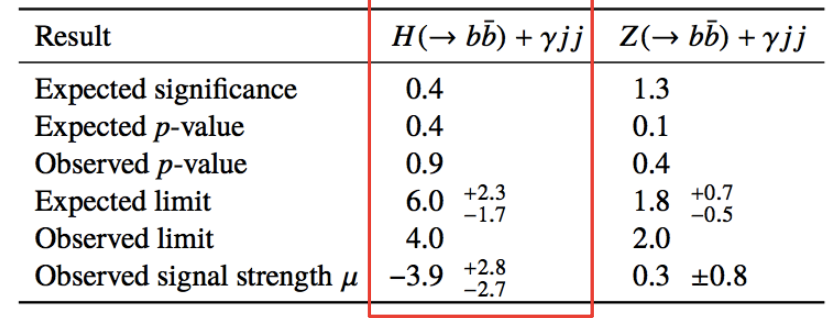 High BDT score region
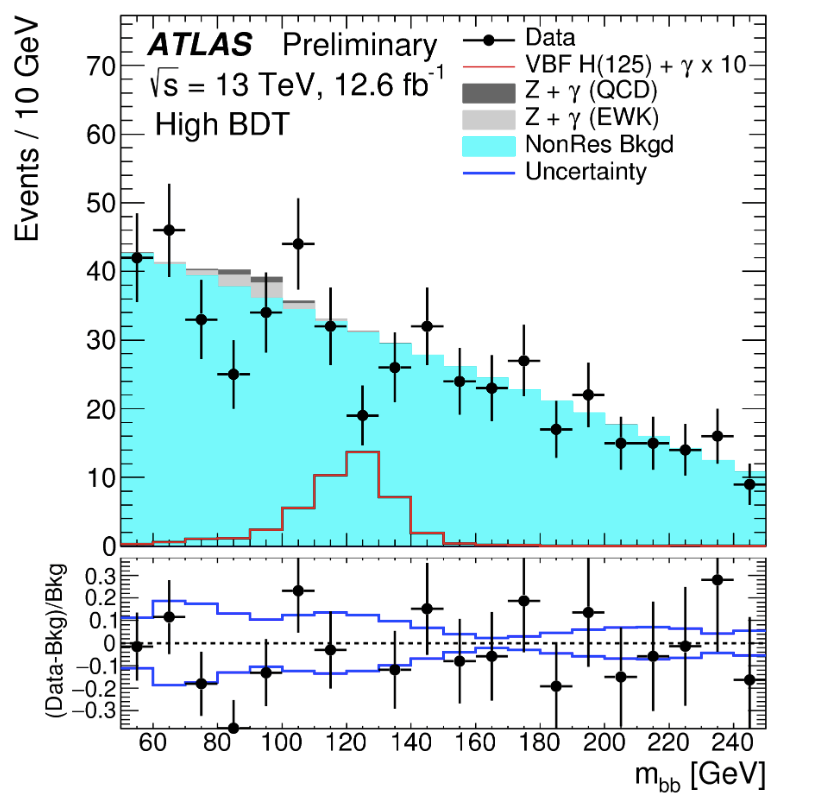 VBF H（bb）𝛾 production cross section limit
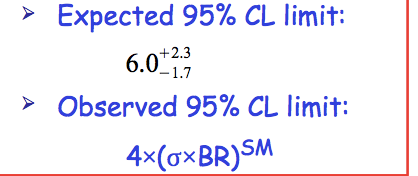 10
Latest results on H(bb)
Combined signal strength with 36 fb-1 at √s= 13 TeV 
VH(bb): 3.5 σ observed significance  ( 3.0 σ expected )
Systematics dominated, very hard to reach 5 σ with run 2 data 
VBF (bb) & VBF H(bb)𝛾 : 1.8 σ observed significance  ( 0.8 σ expected )
Statistics dominated, will catch up with VH 
Combination of VBF and VH are more likely to reach 5 σ
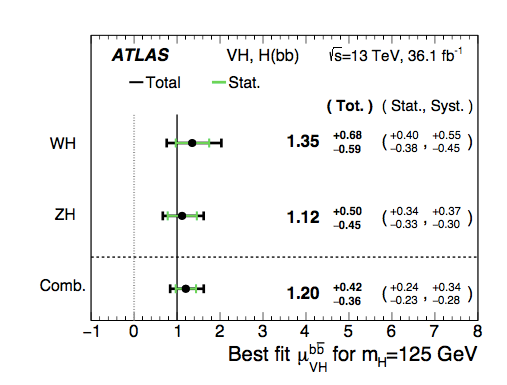 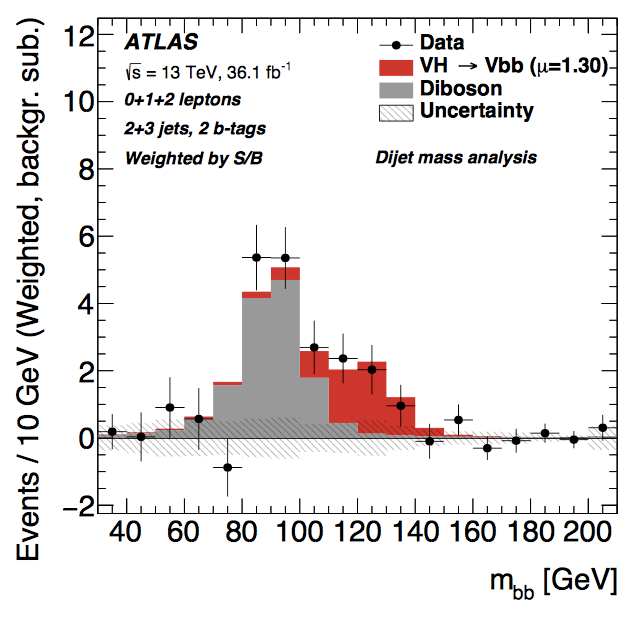 VH(bb)
VH(bb)
11
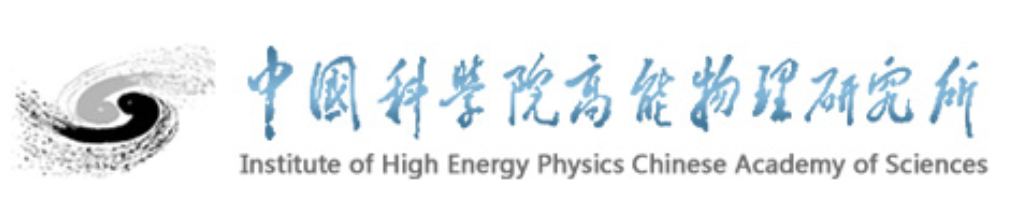 VBF H->WW
C. Bertella 
( IHEP, Chinese Academy of Science )
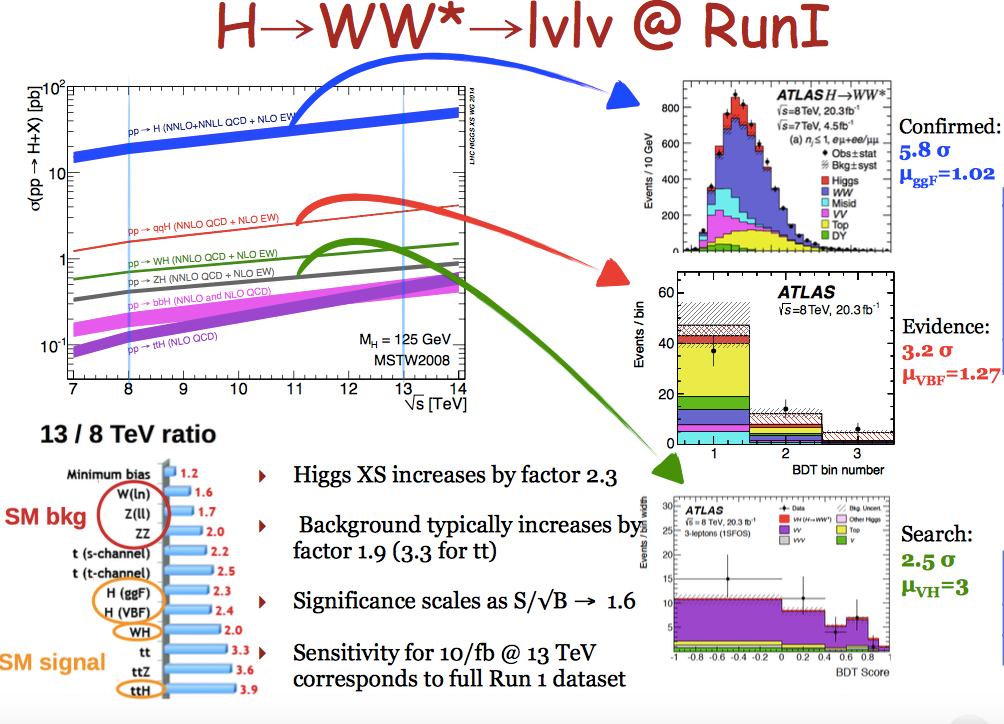 Df
13
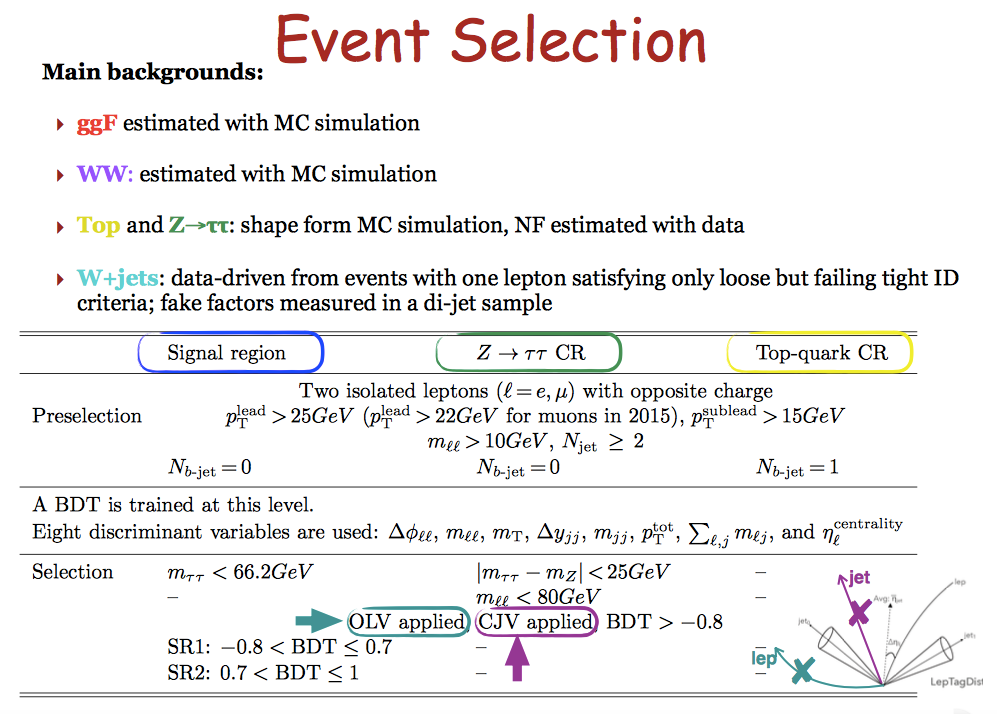 D f
14
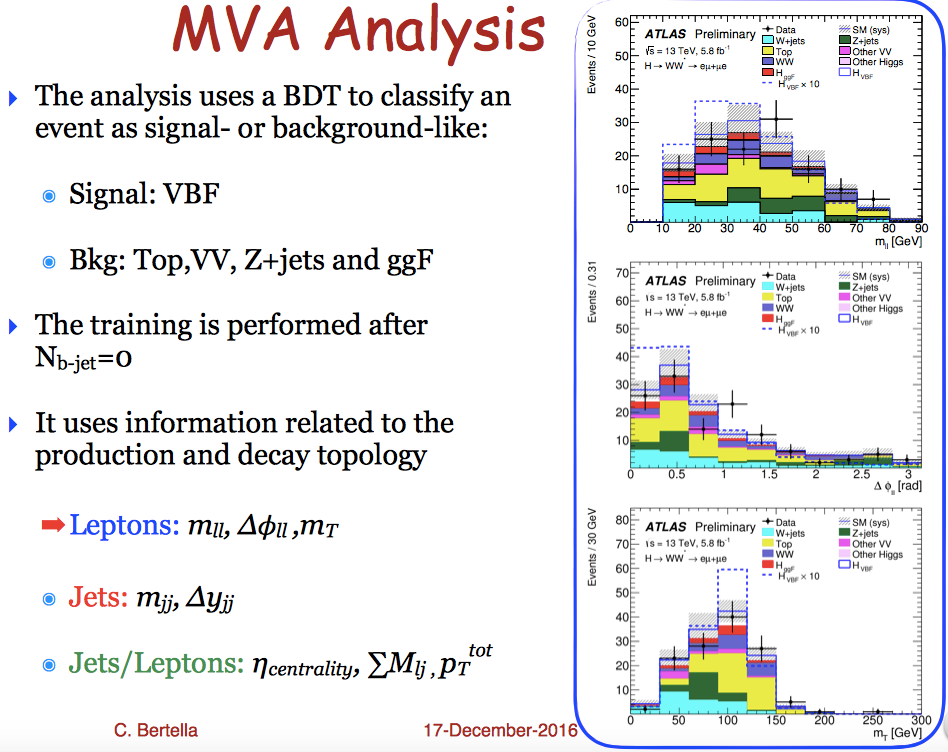 df
15
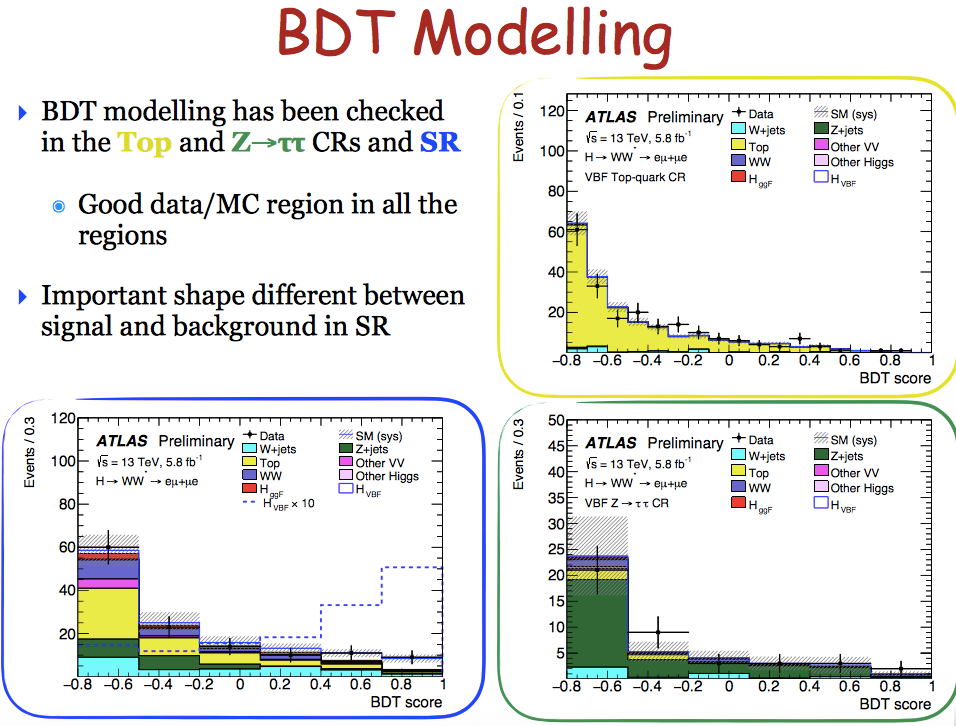 df
16
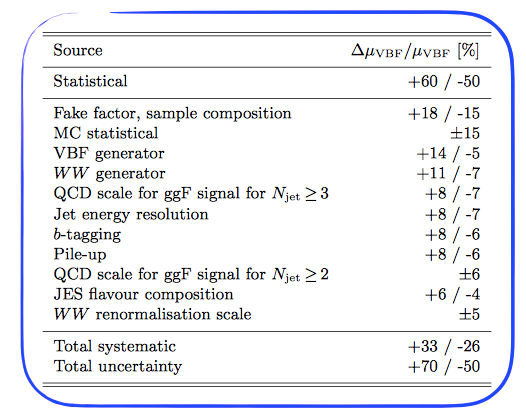 VBF H->WW result
observed (expected) significance
1.9σ (1.2σ) with 5.8 fb-1 data
Statistics dominated 
~60% stat. 
~30% syst.
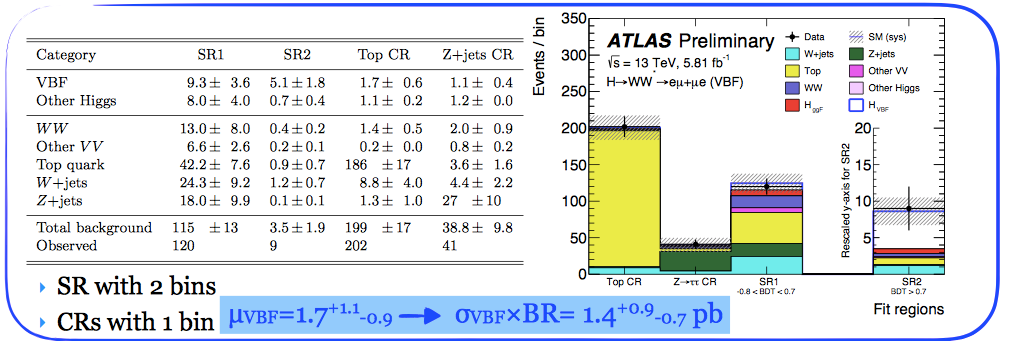 17
Summary
The search for the Higgs decays to b-quarks in ALTAS
VBF H(bb)𝛾: first ATLAS result (ever)
VH(bb) : observed (expected ) significance: 3.5 σ(3.0 σ) 
Combination of VBF and VH is likely to reach 5 σ with full run 2 data

VBF H(WW)
observed (expected ) significance  1.9σ (1.2σ) with 5.8 fb-1 data
Likely to reach 3σ ~4σ with full run 2 data
18
Introduction
Inspired by  Barbara Mele’s paper 
http://arxiv.org/abs/hep-ph/0702119
Introduce a new channel in VBF H->bb 
pp->h(bb) jj +γ  
Measurement of bbH and WWH coupling 
By requiring a central photon
S/B ratio is much better than VBF H->bb 
Help to do trigger the events
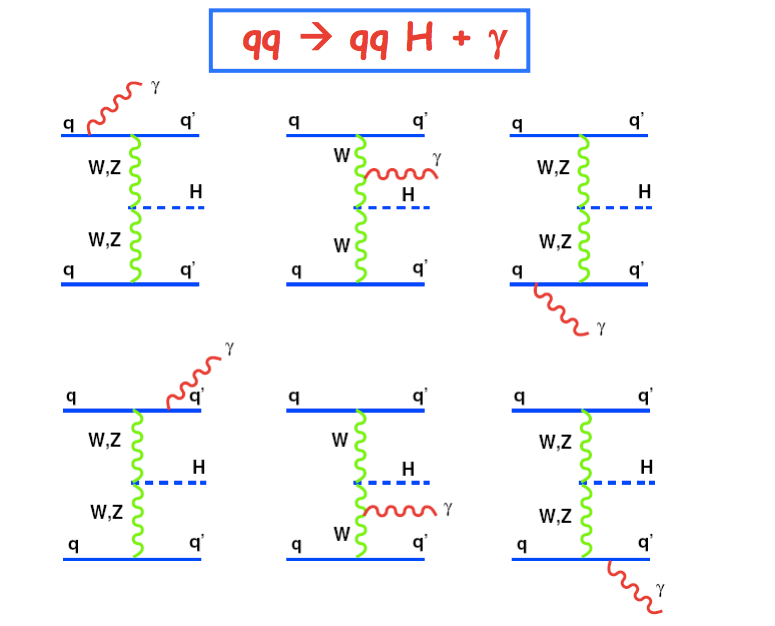 19
MC Samples
Signal samples (VBF H(->bb)+γ): 
generated with Madgraph, parton shower by Pythia8
Z(bb)γ+jets (resonance background )
EWK VBF H(->bb)+γ 
generated with Madgraph, parton shower by Pythia8
QCD VBF H(->bb)+γ
generated with Madgraph, parton shower by Pythia8

QCD γbb+jets (Non resonance background )
generated with Madgraph, parton shower by Pythia8
For MVA training
20
Trigger
Threshold for single photon trigger and 4jets triggers are high. 
Single photon: trigger EF_g120_loose  (ET>120GeV. too high )
General 4jet triggers : ET>100GeV (too high) 
Dedicated trigger developed in 2015 for this analysis.
Analysis is mainly based on VBF0b trigger.
L1 item : L1EM22VHI  (trigger on EM object with ET>22GeV)
HLT : 
Medium ID photon, pT >25GeV 
4 HLT jets pT >35GeV, |eta|<4.9 
Mjj>700GeV
21
How to Identify b quark jets in ATLAS
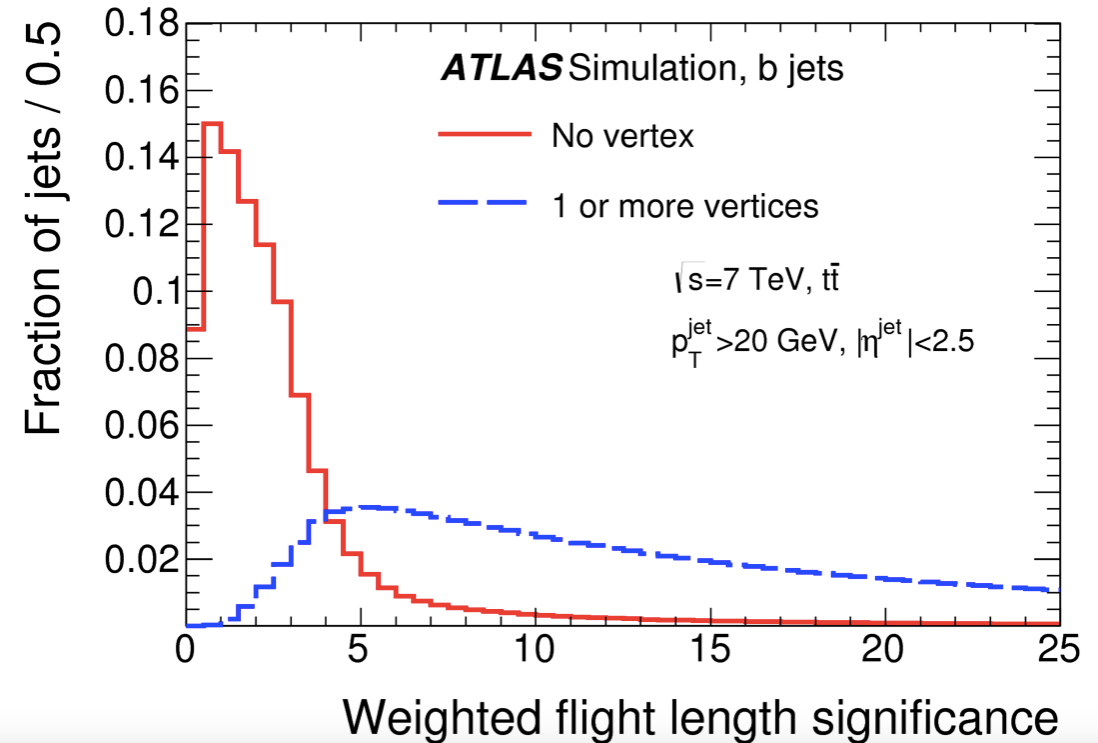 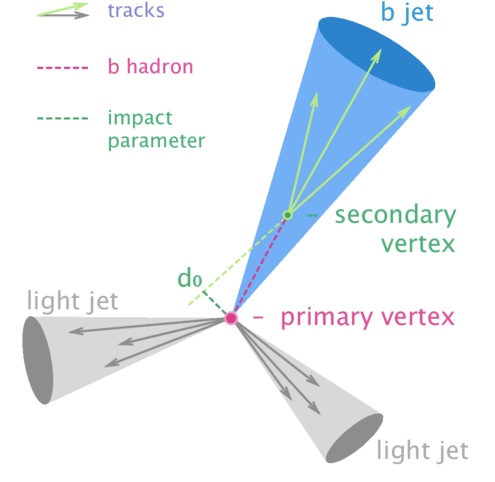 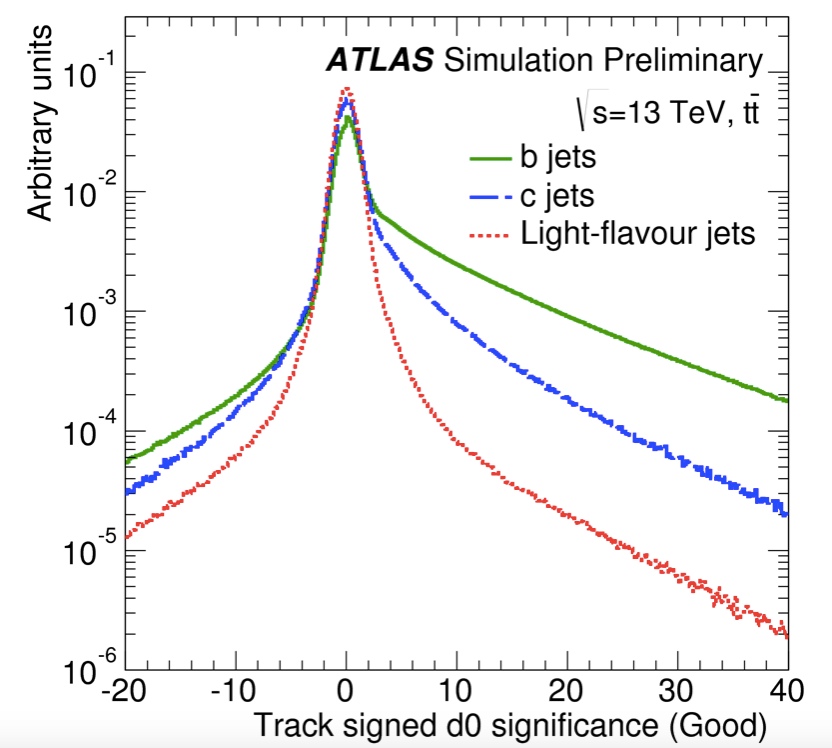 Two ways to Identify b jets 
impact parameters
secondary vertex from B decay
22
Impact of each systematics
Non-resonance background systematics is the leading systematics.
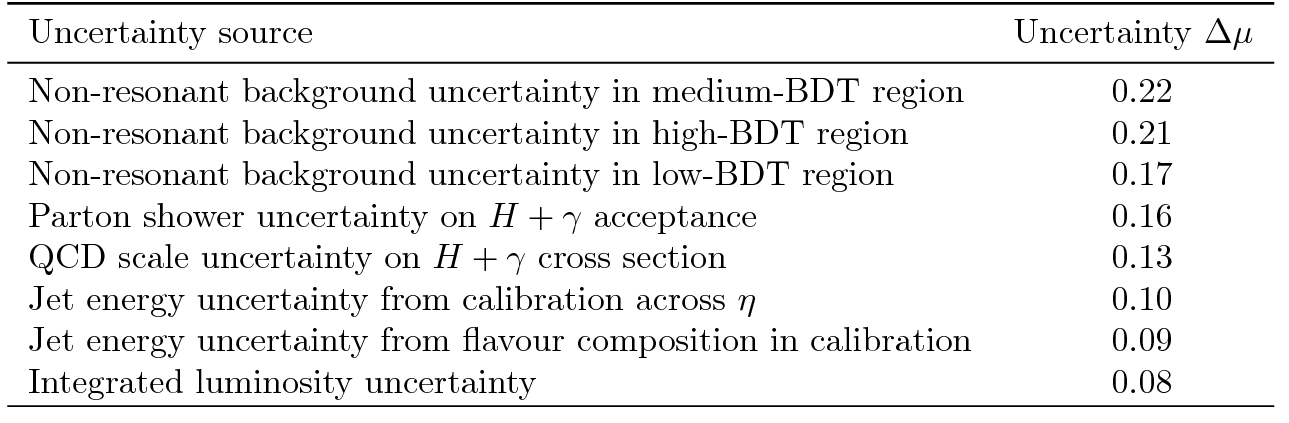 23
MVA Input varialbe: HTsoft
Low QCD activity in rapidity gap of two VBF jets for VBF signature
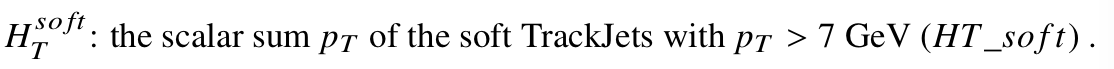 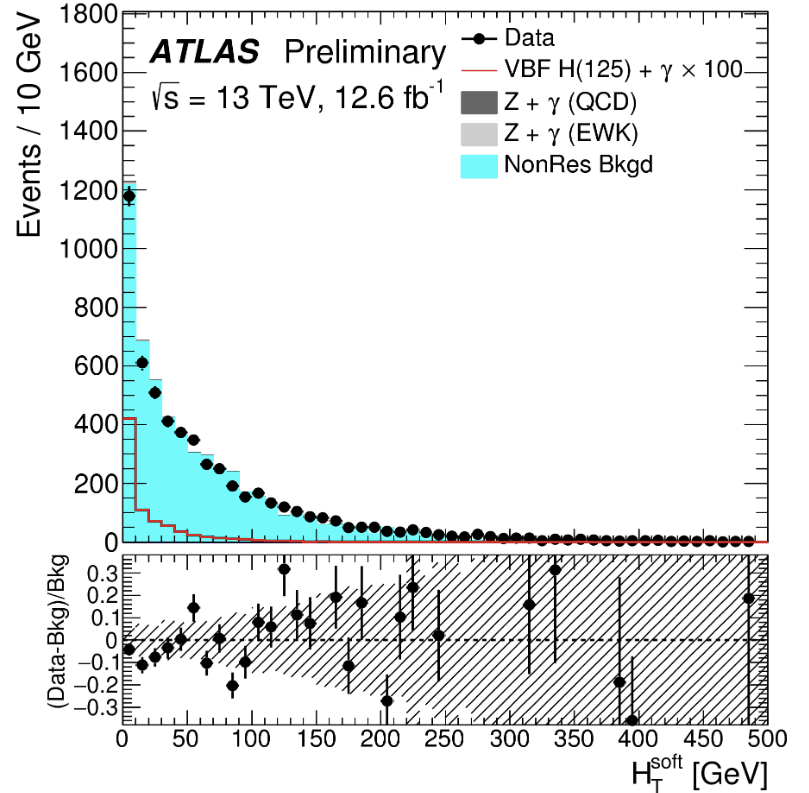 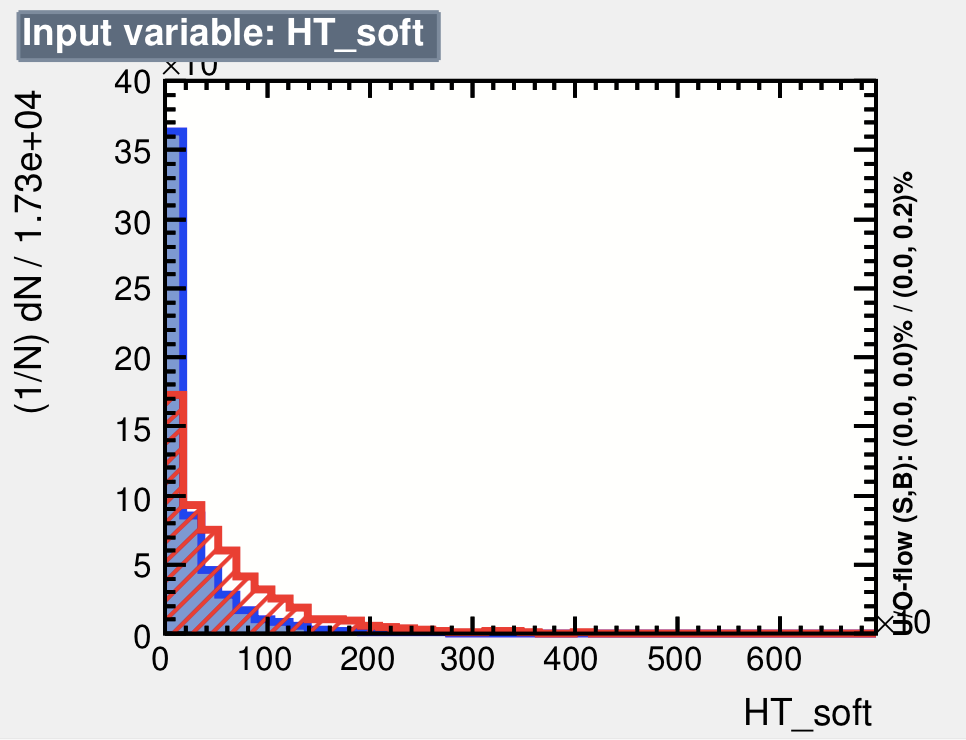 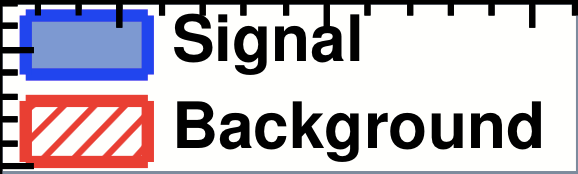 24
Major Background process
QCD pbbjj +γ production
Inspired by  Barbara Mele’s paper 
http://arxiv.org/abs/hep-ph/0702119
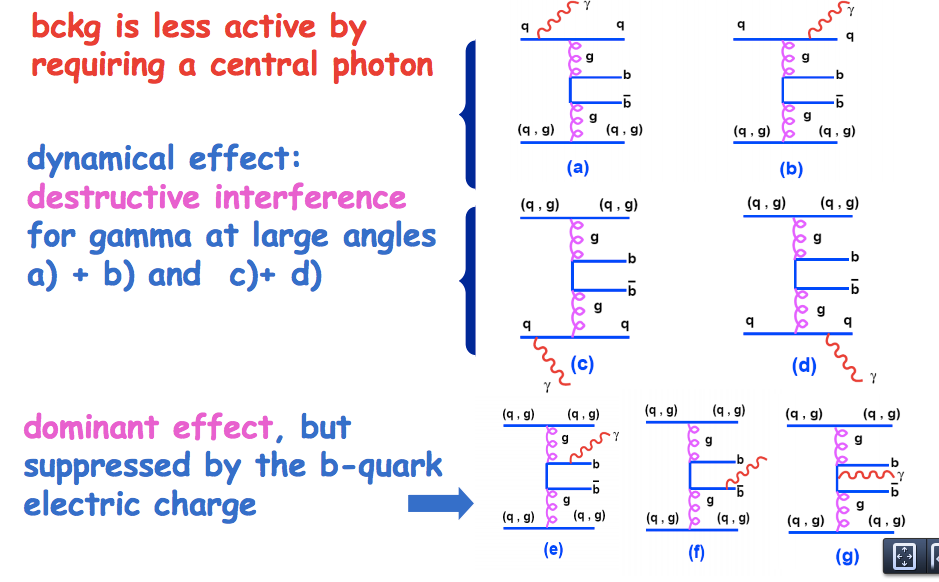 25
Event pre-selection
26
MVA studies
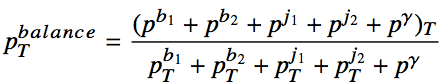 BDT training samples:
signal: HbbjjaSM125 (direct tag)
background: NonResbbjja (truth tag)

11 BDT input variables:
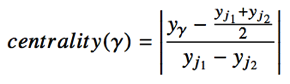 27
mbb Fit configurations
H+γ fit configuration
H+γ normalization μH is  the parameter of interest.
H+γ and Z+γ shape from MC simulation 
 Z+γ normalization from MC predictions
The normalization of are from MC simulation. 
Non-resonance background is fitted as 2nd order polynomial 

Z+γ fit configuration
EWK Z(bb)γ+jets and QCD Z(bb)γ+jets are considered as signal
H+γ and Z+γ shape from MC simulation 
H+γ is normalization from MC simulation 
Non-resonance background is fitted as 2nd order polynomial
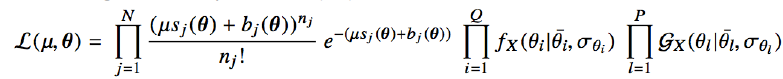 28
mbb fit
Mbb fit with 3 category : high/medium/low BDT region
Medium BDT
High BDT
Low BDT
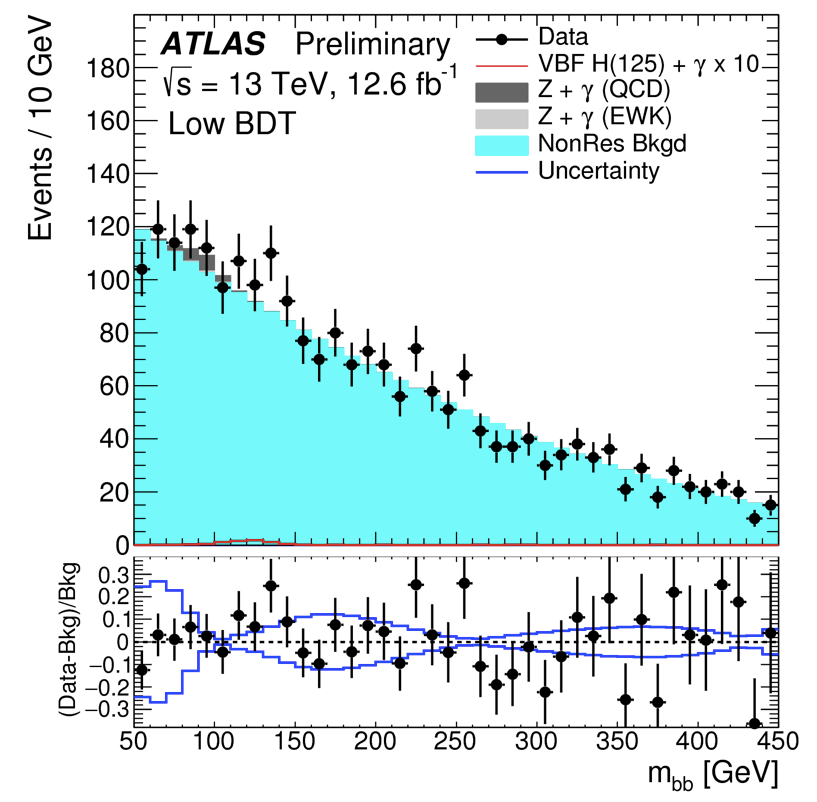 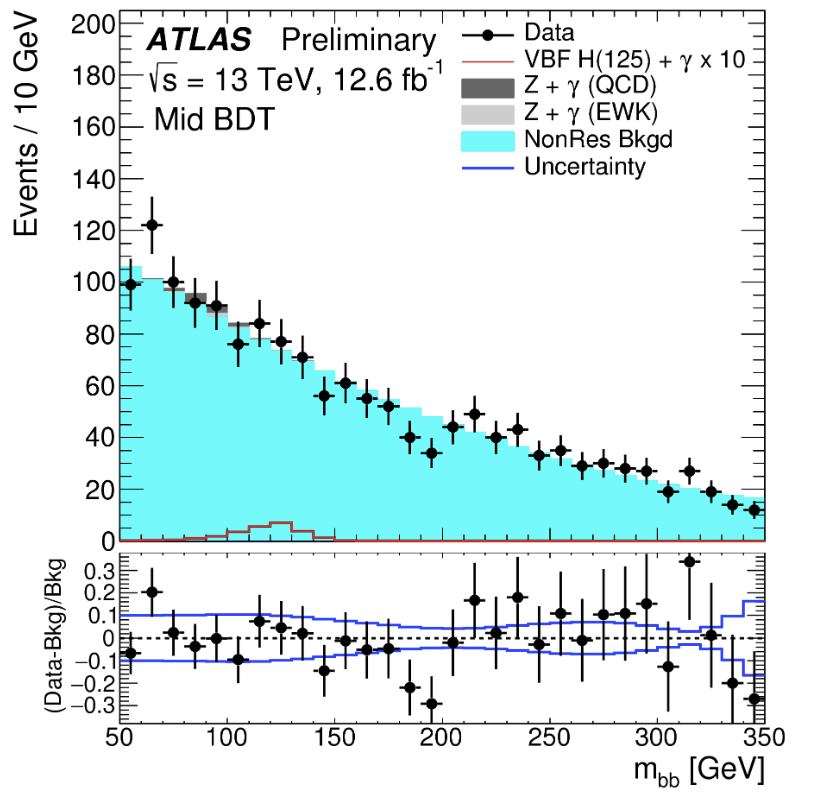 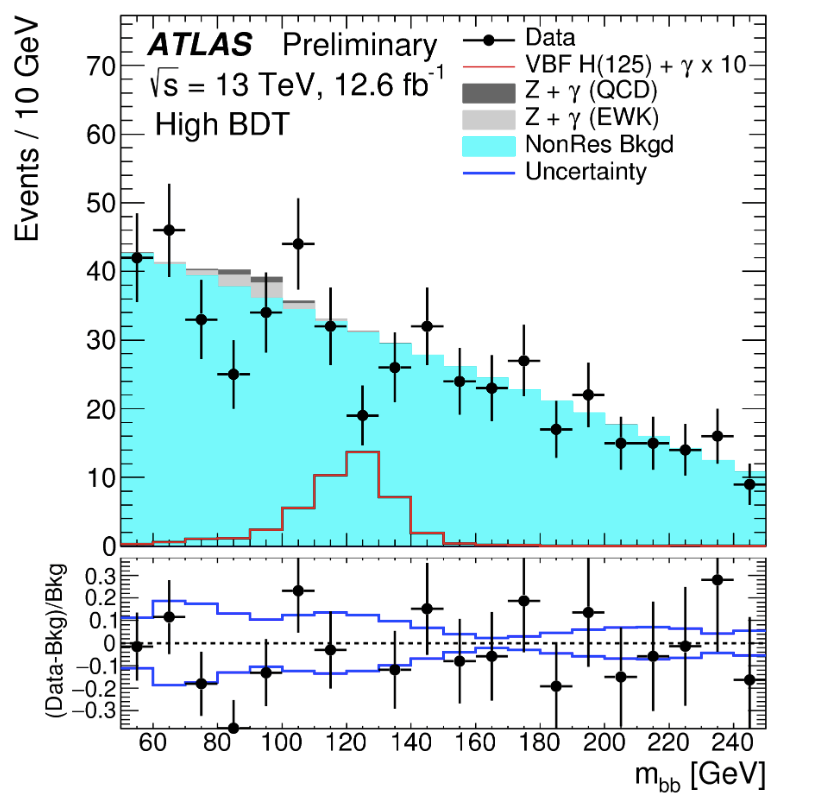 29
Result
ATLAS-CONF-2016-063
H+γ fit configuration
H+γ normalization μH is  the parameter of interest.
 Z+γ normalization and Z+γ shape from MC simulation 
Z+γ fit configuration
EWK Z(bb)γ+jets and QCD Z(bb)γ+jets are signal
 H+γ normalization and H+γ shape from MC simulation
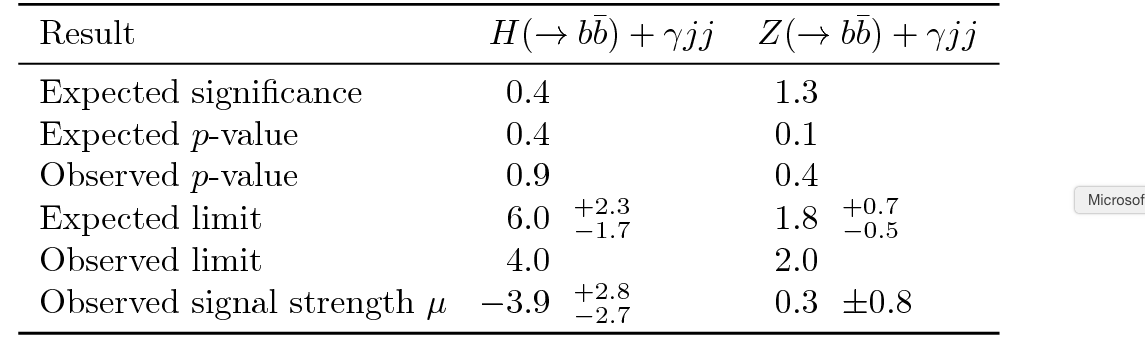 30
Systematic uncertainties
Theoretical uncertainties for H+gamma and Z+gamma 
QCD scale systematics 
Parton shower systematics
Non-resonance background systematics
Statistics in mbb sideband region
Experimental uncertainties
Jet systematics (Jet energy scale) 
B-tagging efficiency systematics
31
Analysis strategy
Pre-selection cut  
MVA analysis (boosted decision tree) 
category the events into three category
Extract signal from mbb fit
Perform fit in mbb spectrum
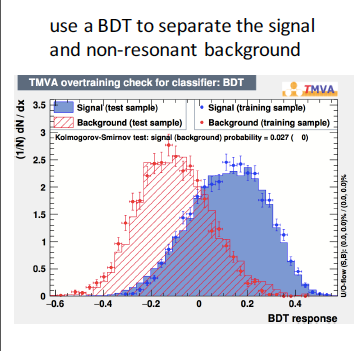 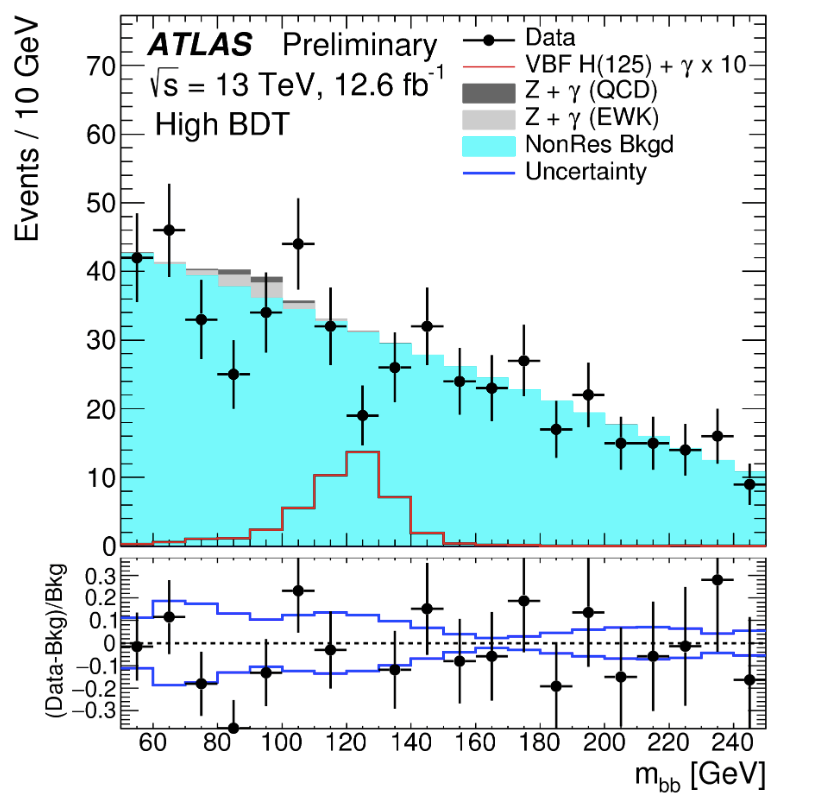 32
How to Identify b quark jets in ATLAS(1)
Two ways to Identify b jets 
impact parameters
secondary vertex from B decay
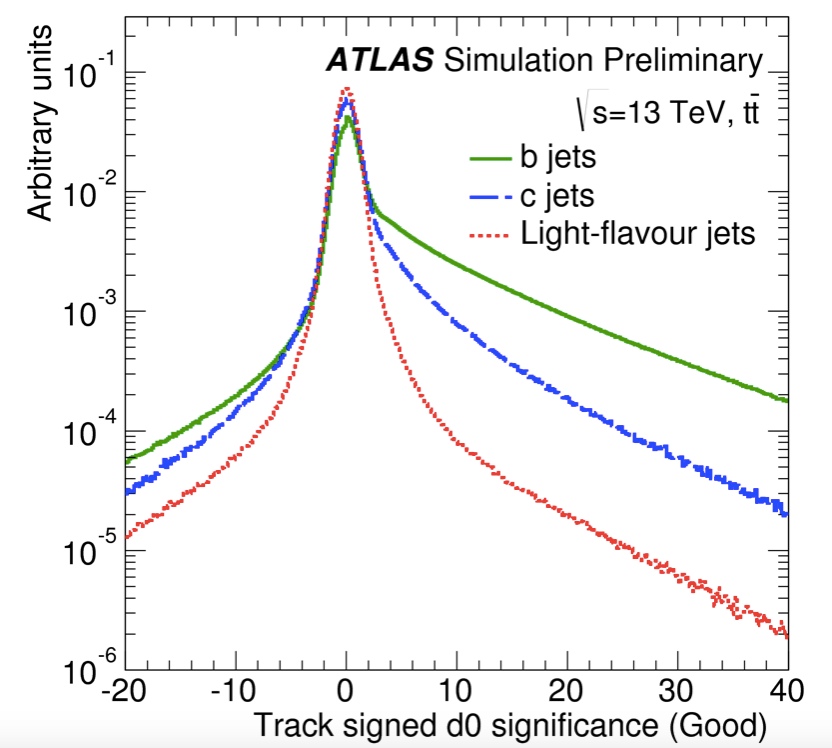 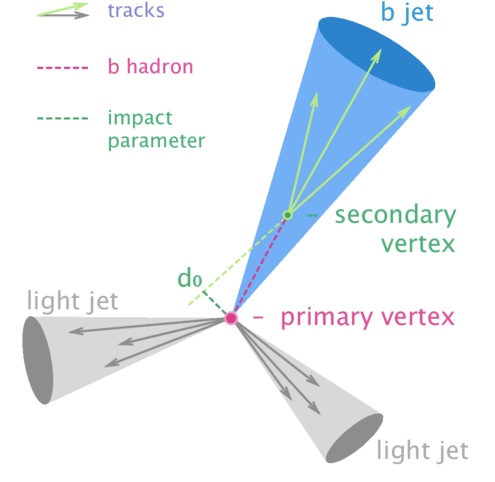 33
VH(bb): 3 channels
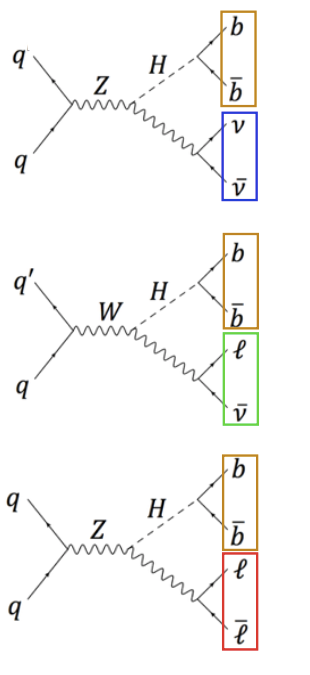 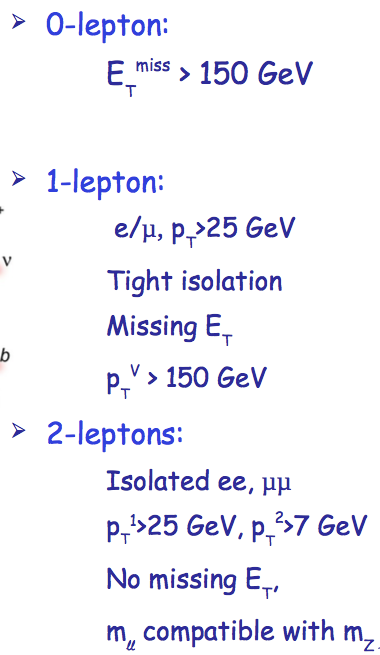 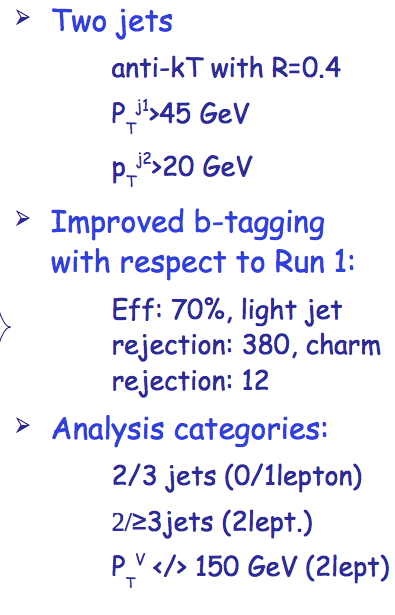 34
VH(bb) background
Z+bjets dominates in 0, 2 lepton channels 
Top quark and W+jets in 1 lepton channel 
Multi-jet background 
negligible in 0/2 lepton channels after anti-QCD cuts 
Data-driven estimate in 1 lepton channel
2 Lepton
0 Lepton
1 Lepton
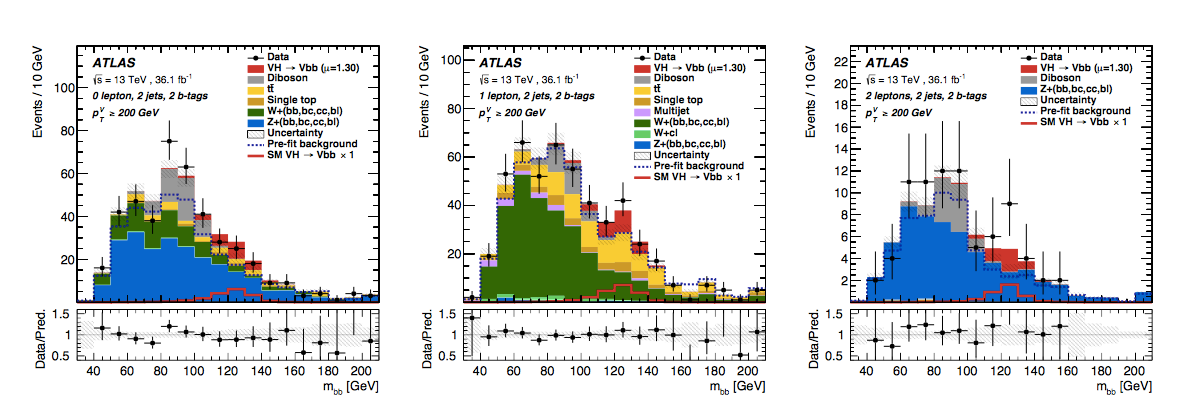 35